Slow Moving Vehicle (SMV)Task Force
Presented to
TSAC
February 6, 2013
Team Members
Sponsor
Dr. Rodney P. McClendon
Vice President for Administration

Team Leader
Mr. Peter Lange
Executive Director, Transportation Services
Team Members
Dr. Michael Benedik
Dean of Faculties and Associate Provost
Designee for the Provost and Executive Vice President for Academic Affairs

Dr. Jonathan Coopersmith
Associate Professor, Department of History
Designee for the Speaker of the Faculty Senate
Team Members
Mr. Bill Cox
Assistant Director, University Center Complex
Designee for the Vice President of Student Affairs

Mr. Les Fiechtner
Director, Student Services for the Professional Program, College of Veterinary Medicine
Representing the University Staff Council
Team Members
LTC(R) Jeff Gardner
Director, Sanders Corps Center
Designee for the Vice President of Student Affairs

Ms. Kristi Hosea
Master Police Officer
Representing the University Police Department
Team Members
Mr. Steve Miller
Assistant Athletic Director for Events and External Services
Designee for the Director of Athletics

Mr. Dan Mizer
Senior Associate Director, Department of Residence Life
Designee for the Vice President of Student Affairs
Team Members
Mr. John Salsman
Director, Environmental Health and Safety
Representing Environmental Health and Safety

Mr. Rod Weis
Resident Vice President
Representing Compass Group USA
Process Improvement
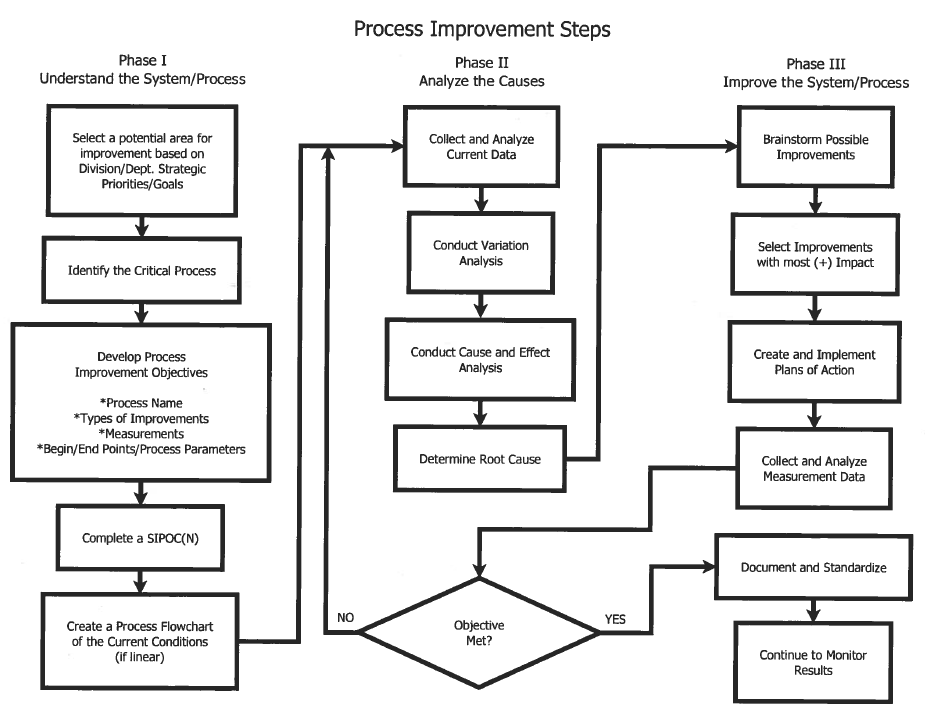 Copywriting
Drafts, edits, polishing of copy on the three process sections has been ongoing for the last three weeks.

Next Steps
Engage facilities coordinators and building proctors
Engage other potential stakeholders
Questions
Questions? 



Contact Info:
rsteedly@tamu.edu
979-847-2453
Storyboard Follows
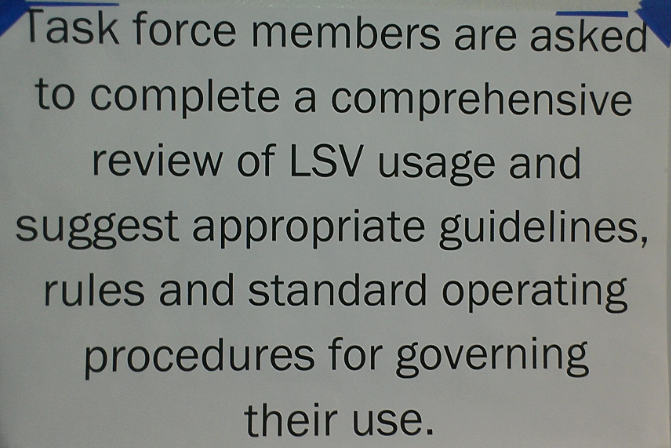 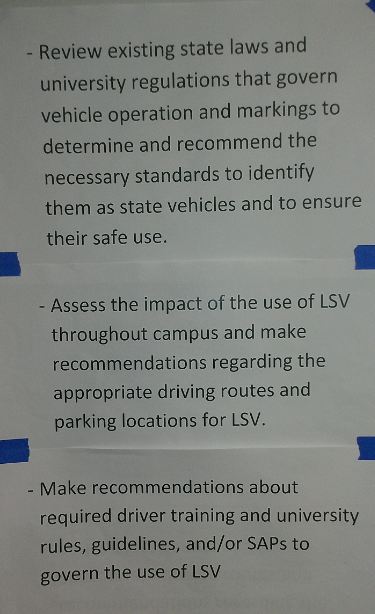 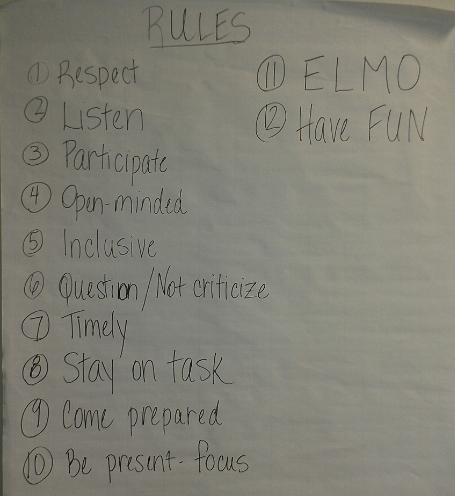 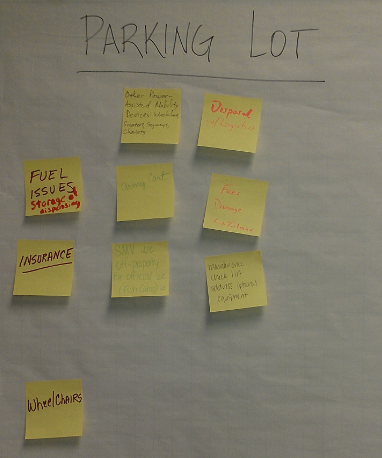 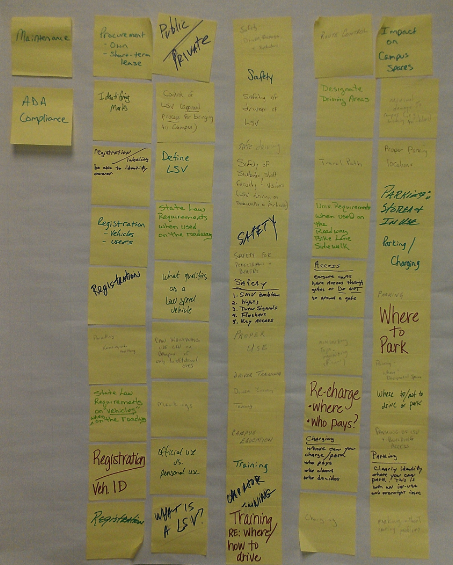 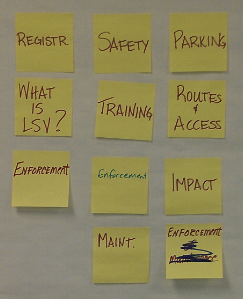 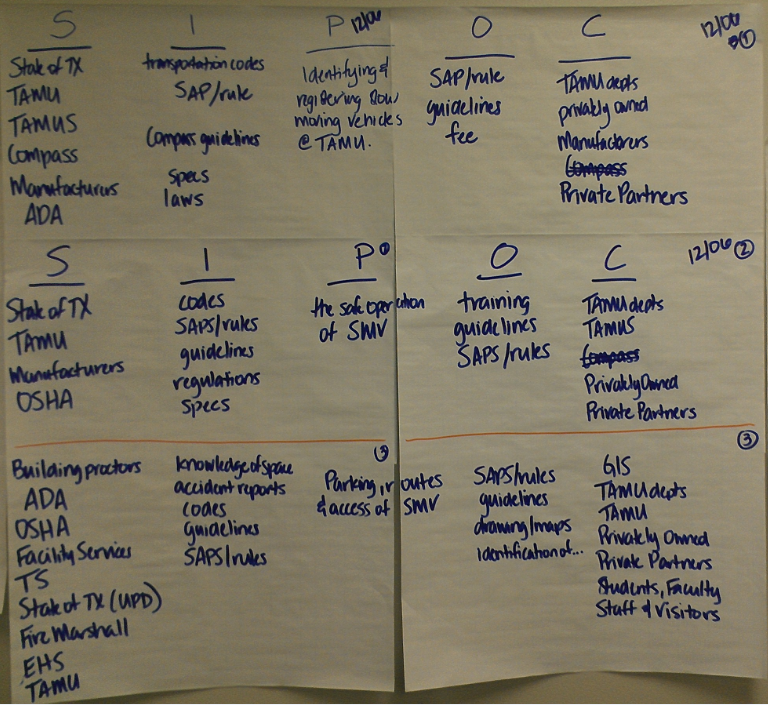 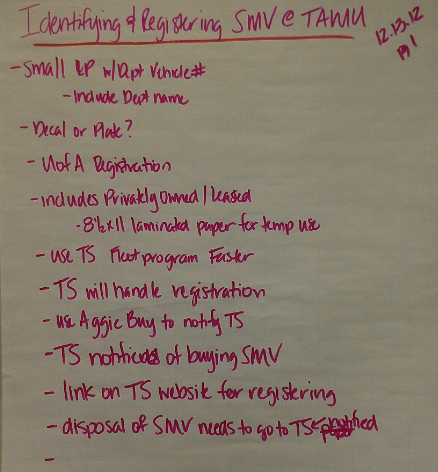 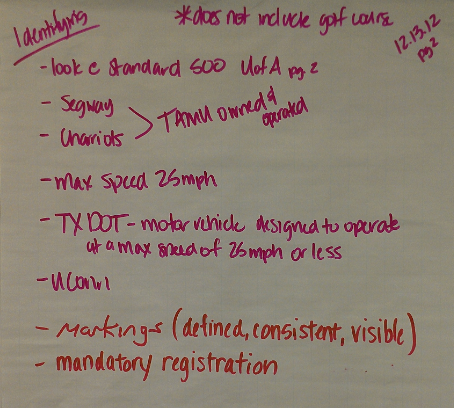 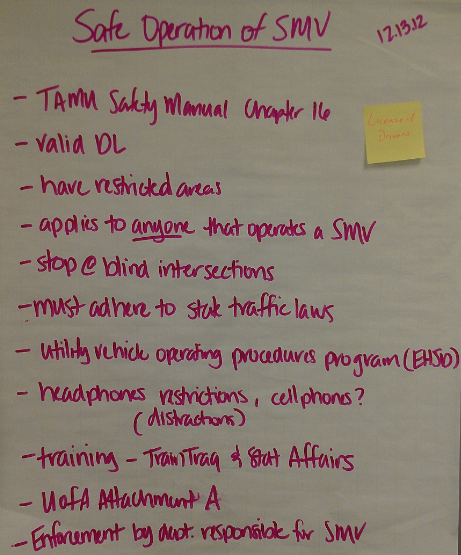 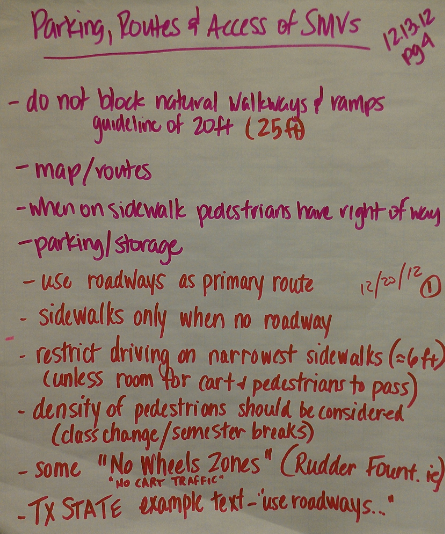 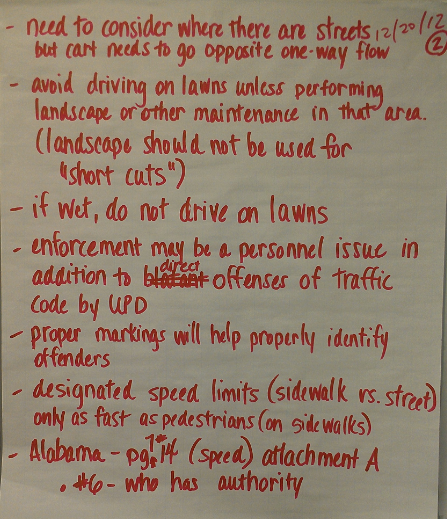 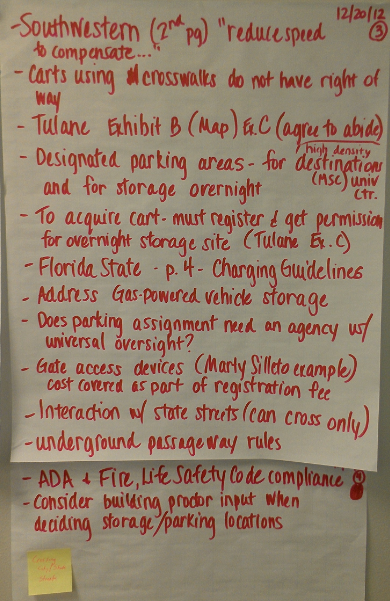 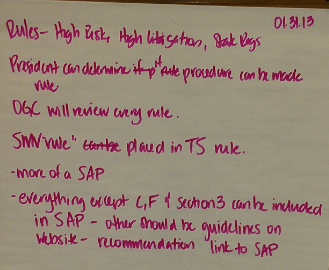